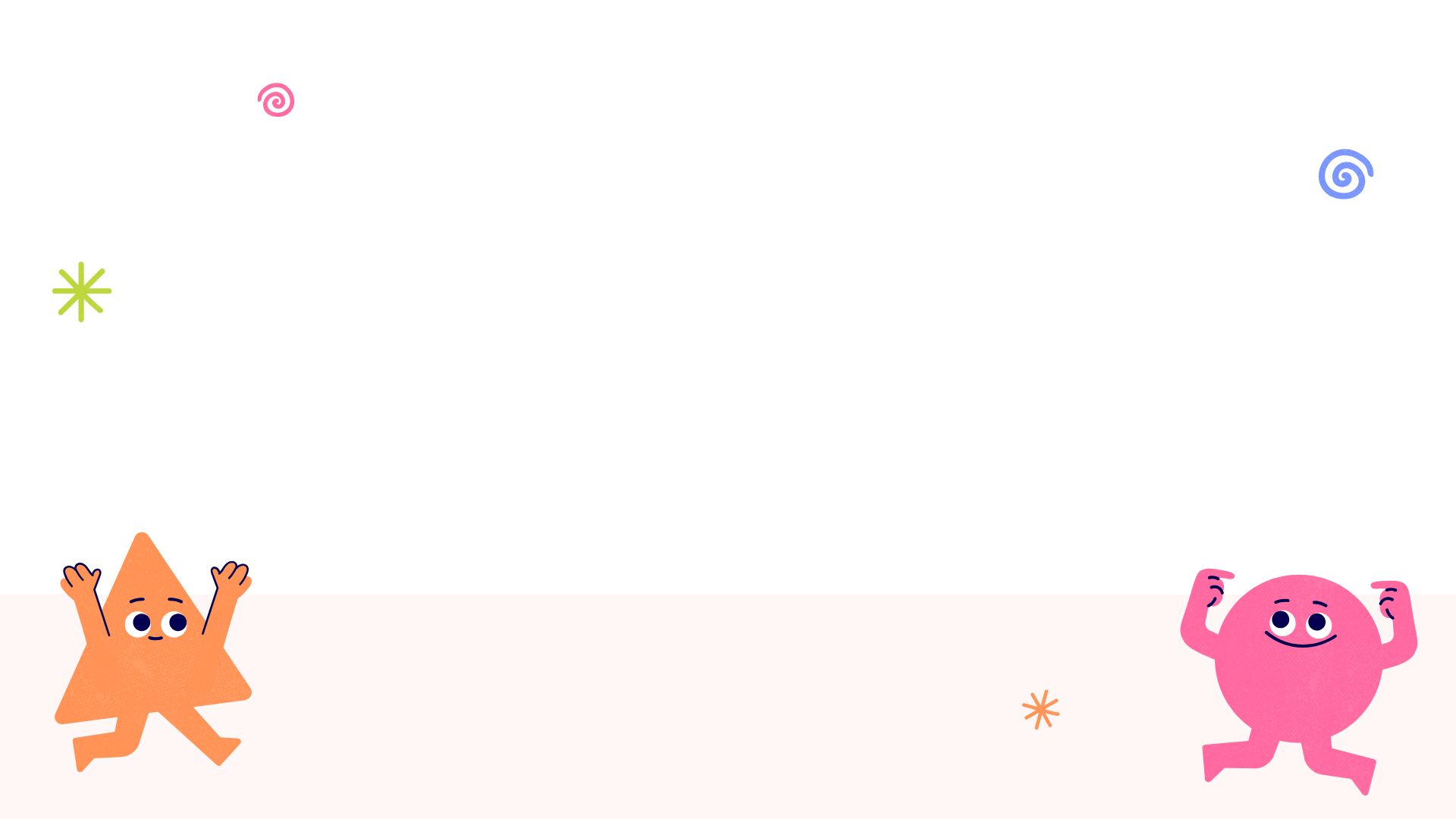 UỶ BAN NHÂN DÂN QUẬN LONG BIÊN
TRƯỜNG MẦM NON ĐÔ THỊ SÀI ĐỒNG
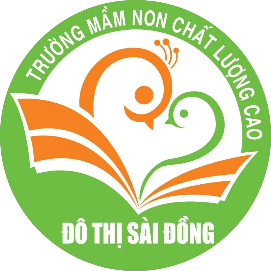 LĨNH VỰC PHÁT TRIỂN NHẬN THỨC
LQVT: CHẮP GHÉP CÁC HÌNH THEO YÊU CẦU
LỨA TUỔI: 3 - 4 TUỔI
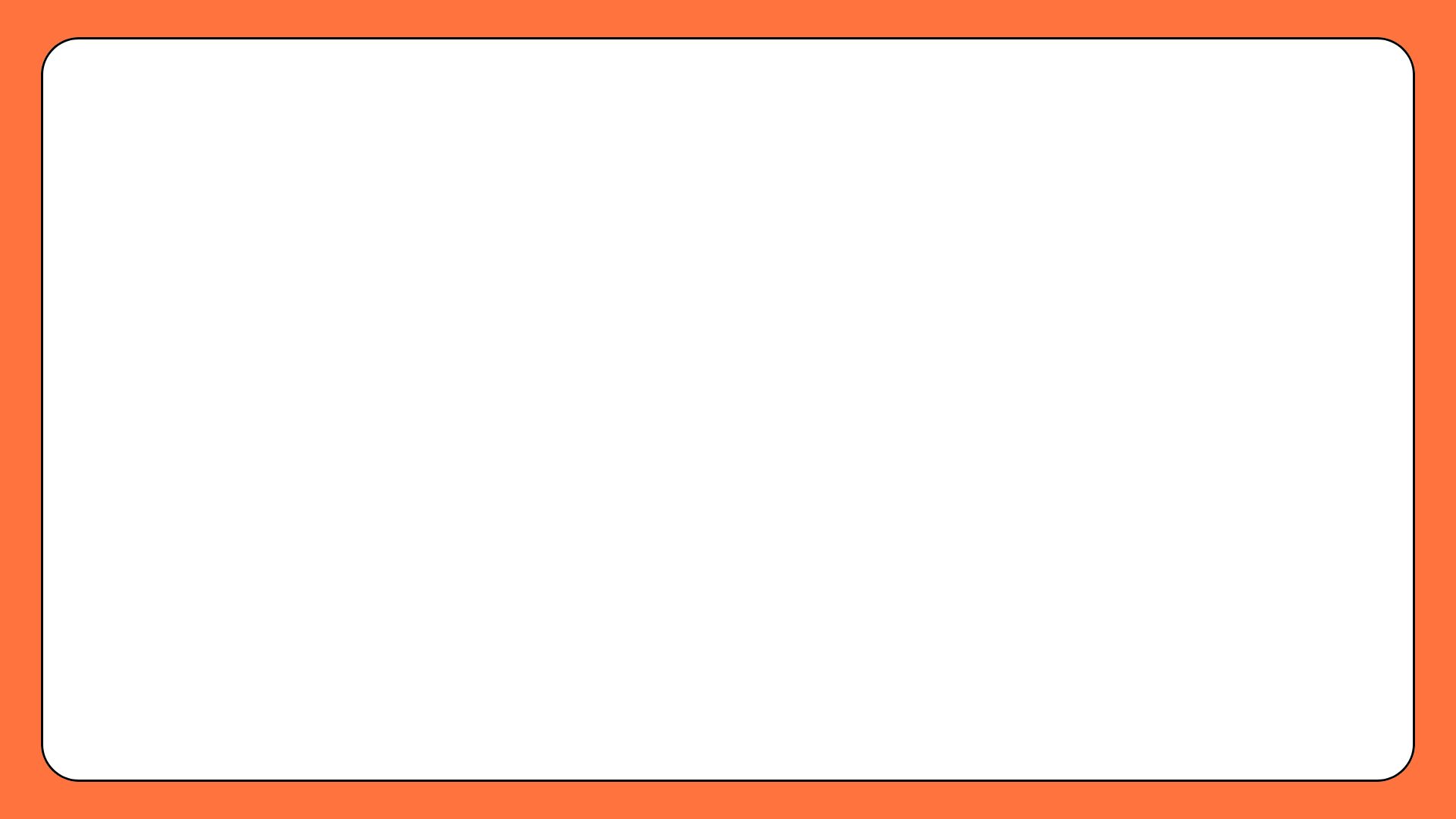 Phần 1:
Ôn nhận biết và gọi tên các hình
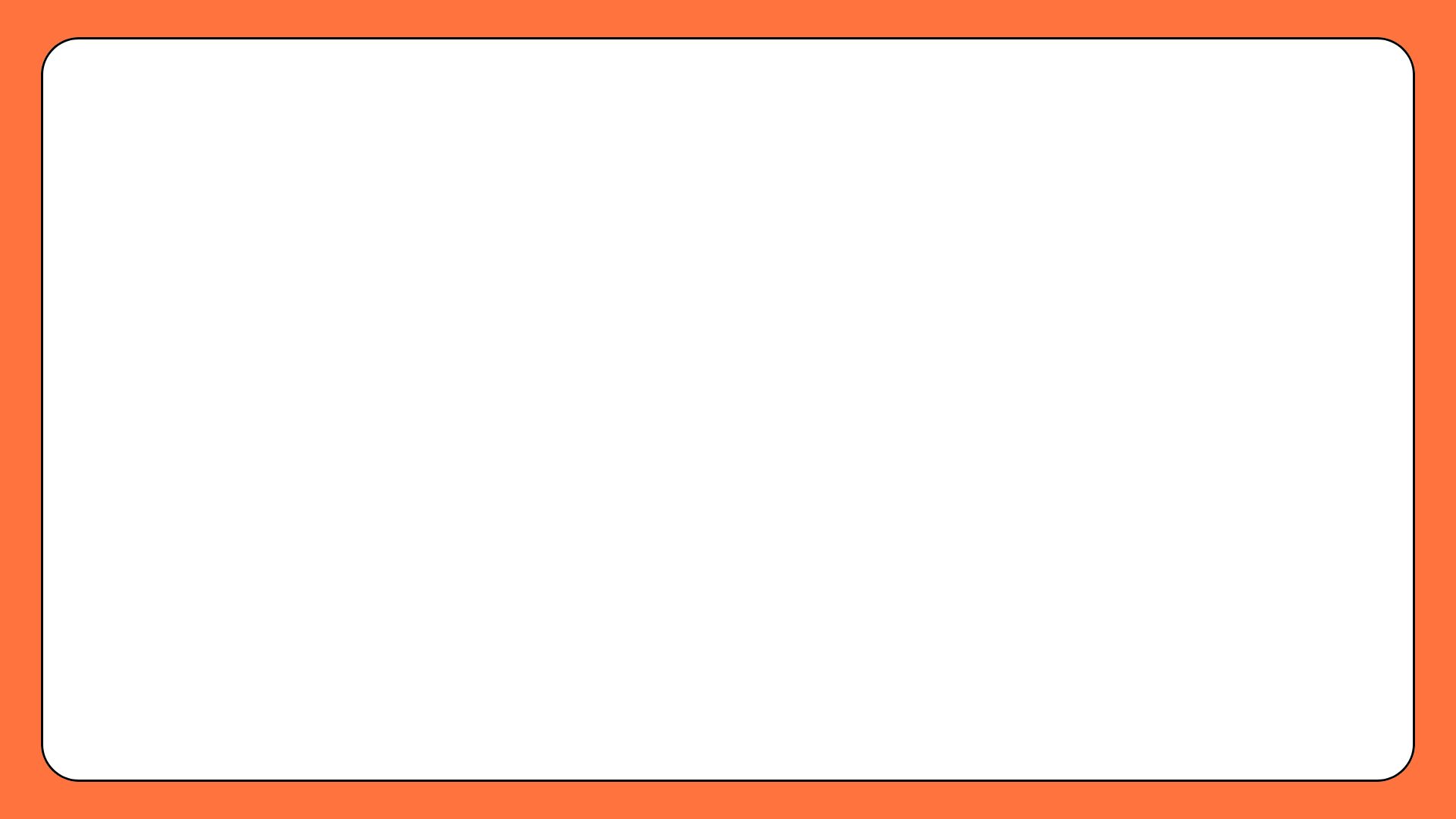 Phần 2: 
Dạy trẻ biết chắp ghép các hình theo yêu cầu của cô
Chắp ghép hai hình vuông thành một hình chữ nhật
Chắp ghép hai hình vuông thành hình chữ nhật
Chắp ghép hai hình vuông thành một hình chữ nhật
Chắp ghép hai hình tam giác thành một hình vuông
Chắp ghép hai hình tam giác thành hình vuông
Chắp ghép hai hình chữ nhật thành một hình vuông
Chắp ghép hai hình chữ nhật thành một hình vuông
Chắp ghép hai hình tròn thành một hình đặc biệt
Chắp ghép hai hình tròn thành một hình đặc biệt
Chắp ghép các hình tạo thành hình ngôi nhà
Chắp ghép các hình tạo thành hình con thuyền
Chắp ghép các hình tạo thành hình ô tô tải
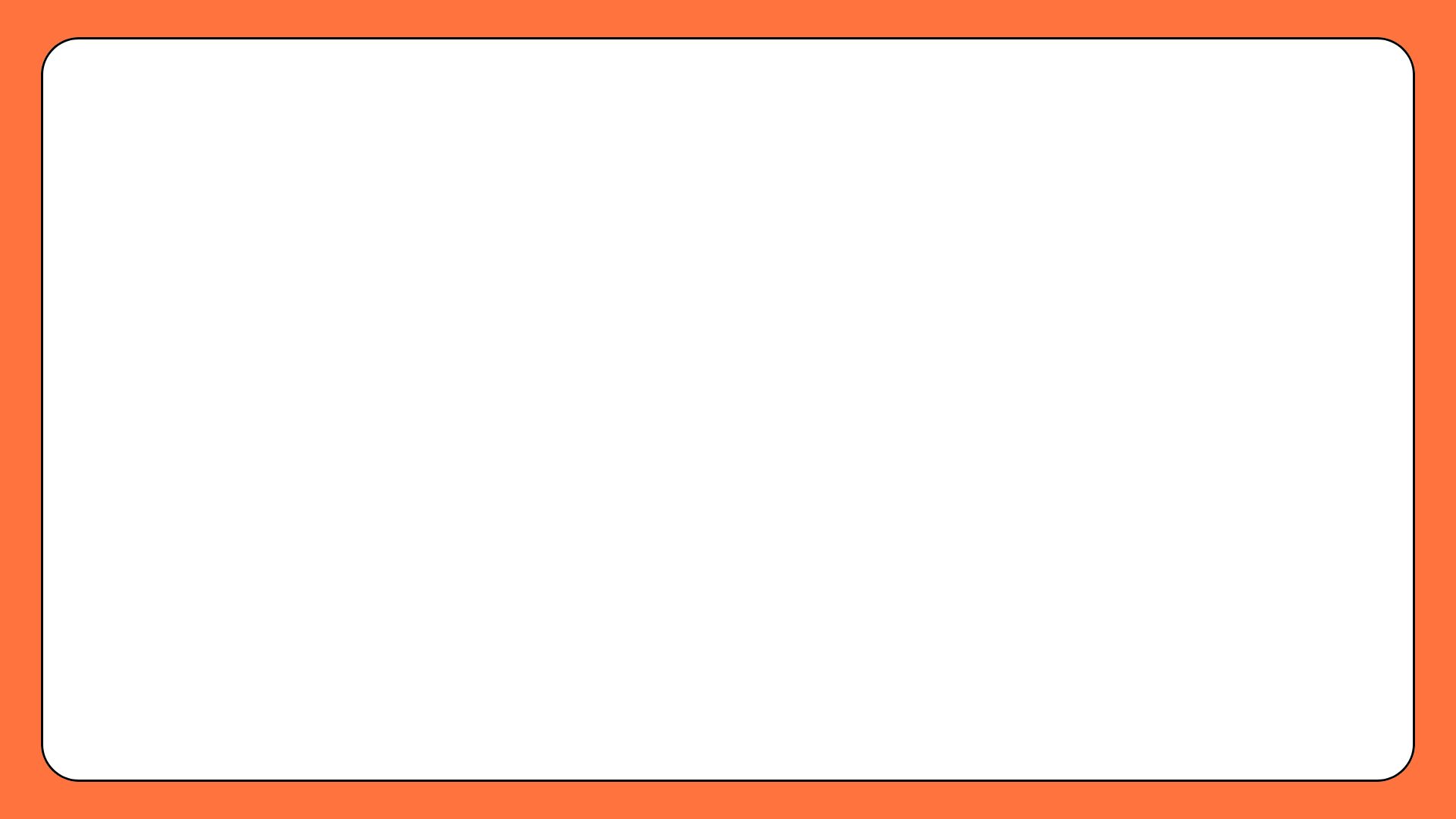 Phần 3: ôn luyện cũng cố
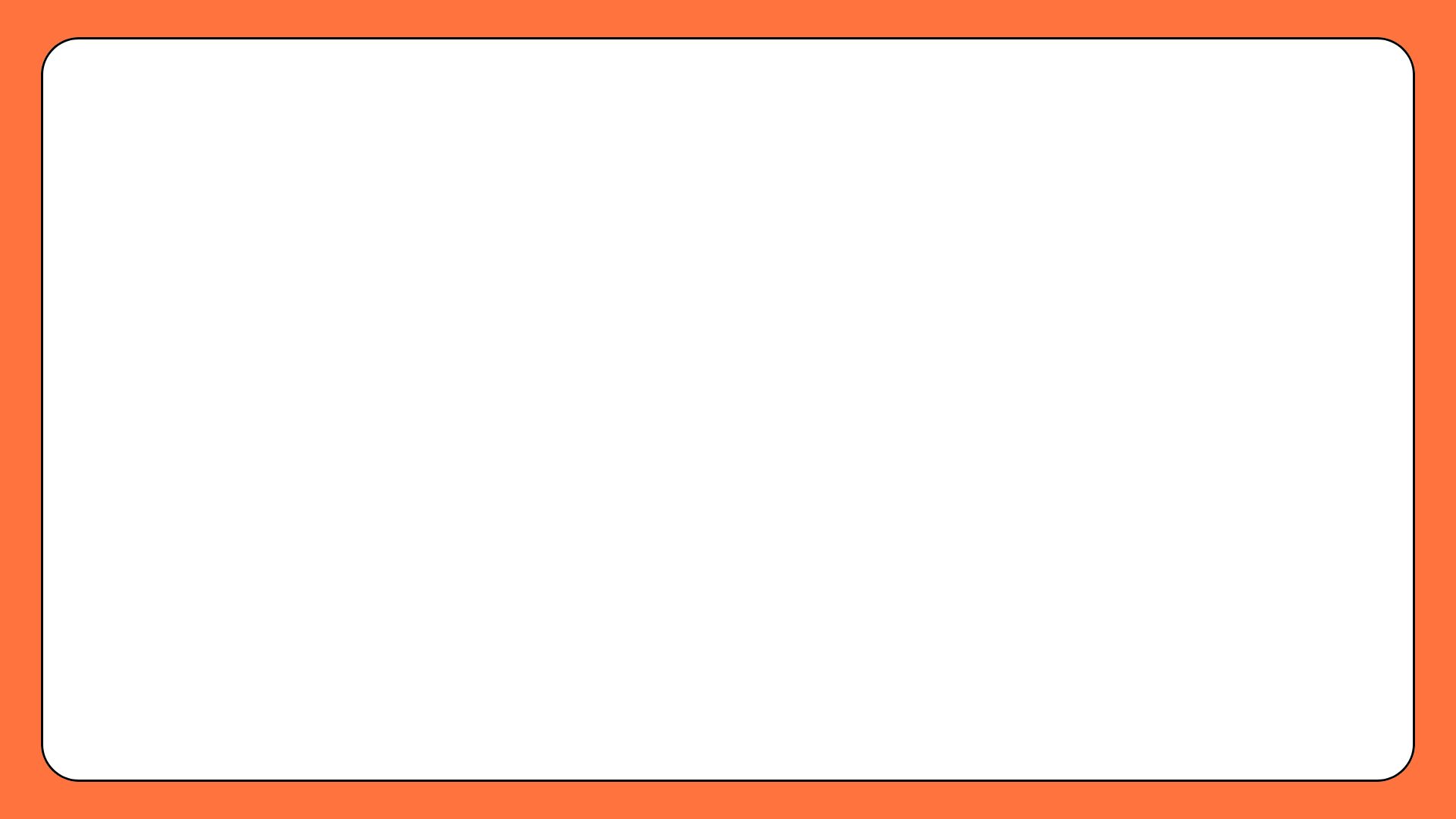 Trò chơi 1: Đội nào nhanh nhất.
Trò chơi 2: Mảnh ghép kì diệu